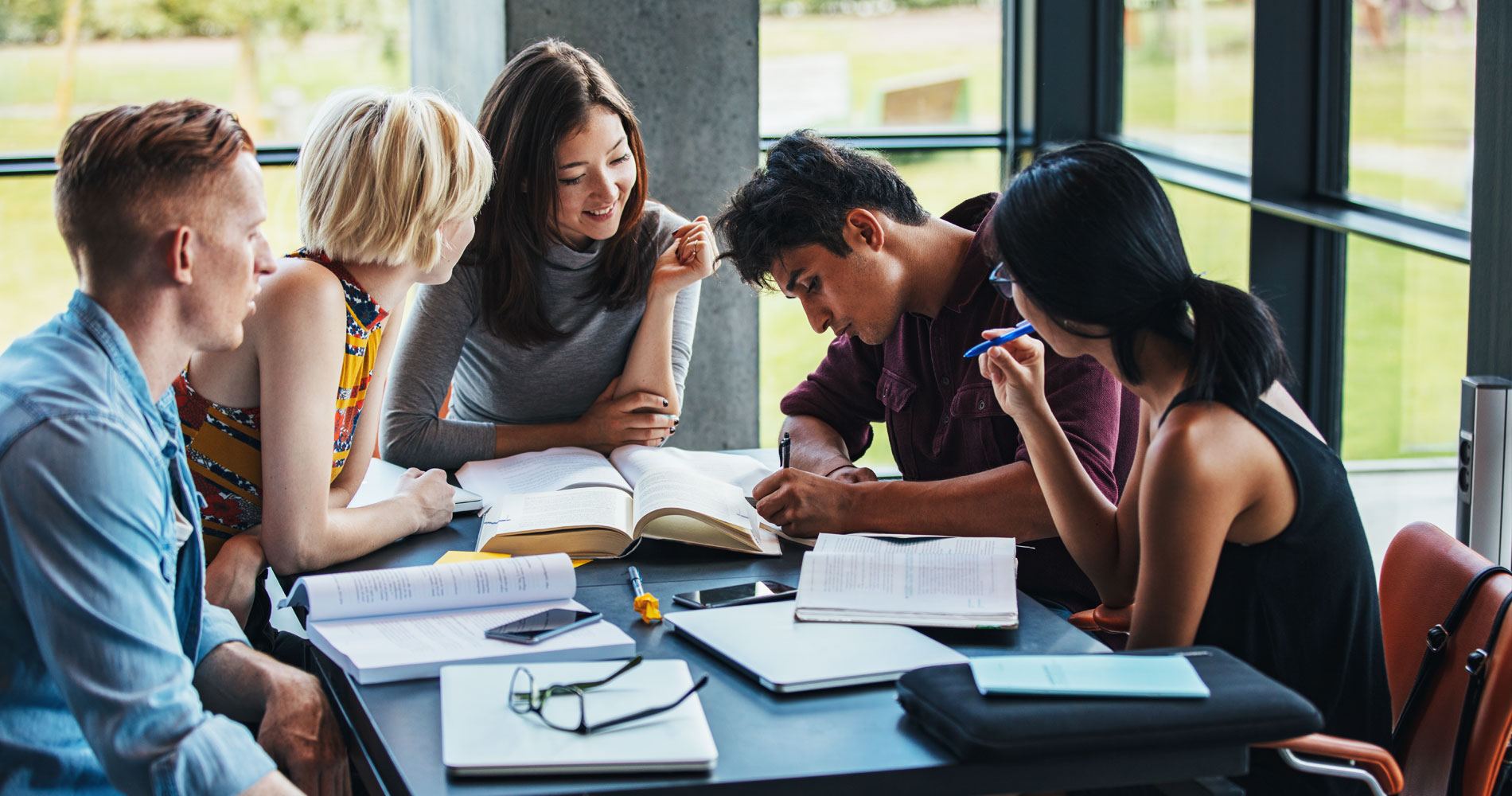 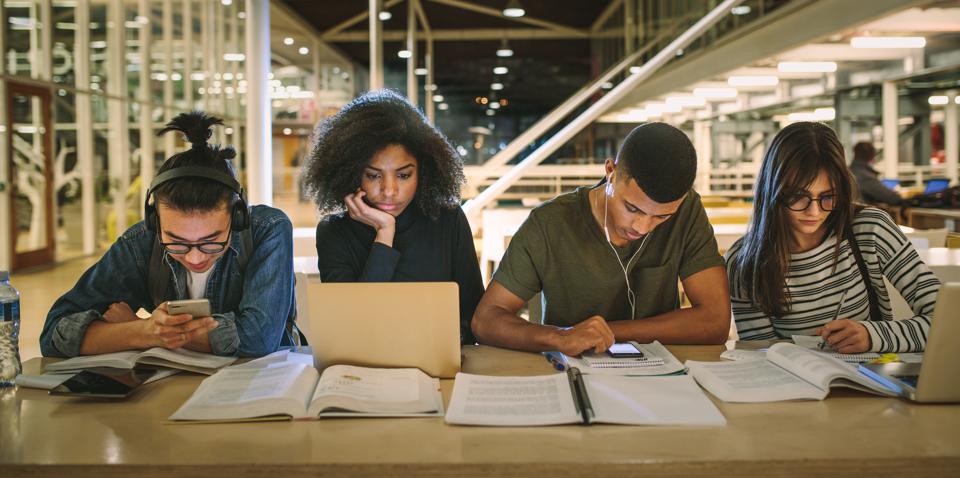 Out-of-School Youth Programs
Stephanie Baltazar, Student Employment Program Manager 
Jaime Lopez, Rural Initiatives Program Manager
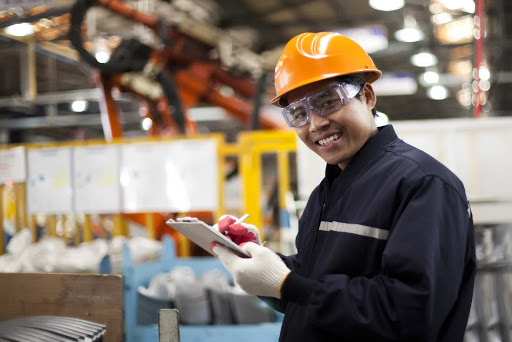 SOAR (Student Outreach and Academic Re-Engagement) & Job Corp Scholars
Provide Out-of-school youth a pathway to self-sufficiency and livable wages through completing an educational program and provision of wrap-around supportive services.
Program Services
Receive Education training at Bakersfield College.
Job readiness through career planning, career awareness/ exploration and work experience.                
Option of paid/unpaid work experience while completing their program
Supportive services which cover expenses for all materials required for work/school
Case management and service coordination in order to ensure success
Program Objectives
Graduates will obtain education, professionalism skills and the ability to secure employment 
Decrease recidivism and increase education completion rates of vulnerable population 
Positively impact employment industries by producing qualified applicants 
Reduce the need for social services though gainful employment
Eligibility Requirements
Reside: Bakersfield, Shafter, Arvin, Lamont, Delano, Wasco, McFarland or Oildale
AND one or more of the following: 
Out-of-school
Homeless or Runaway
Low-income
Disabled
School dropout
Foster Youth/Former FY
Pregnant or parenting
Basic Skills Deficient/ low-income
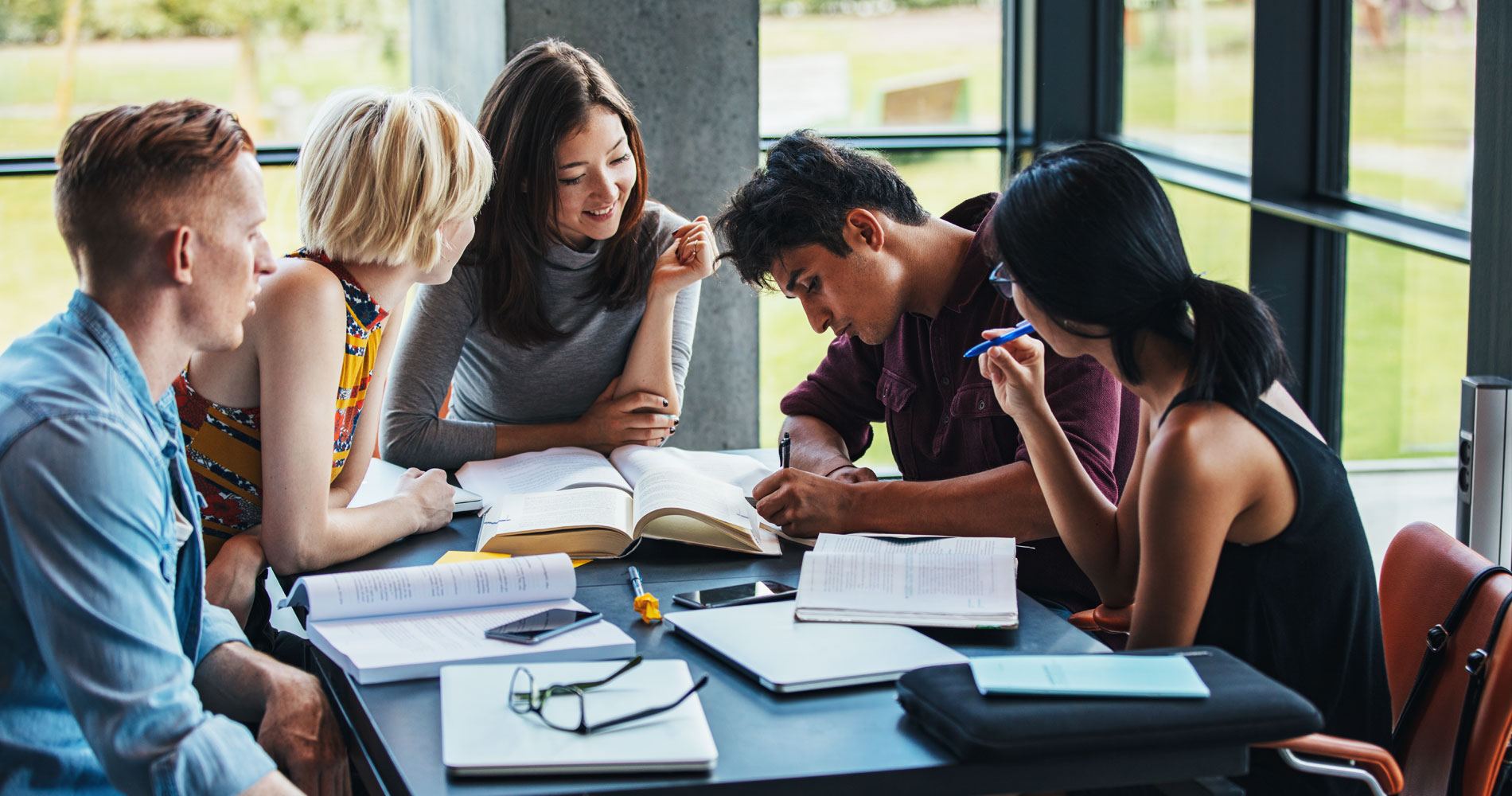 SOAR Specifics
Age: 18-24
Education: Associates Degree and/or Certificates
Program Length:  Longer time available
Eligibility: include limited paid work experience concurrently offered with educational program.
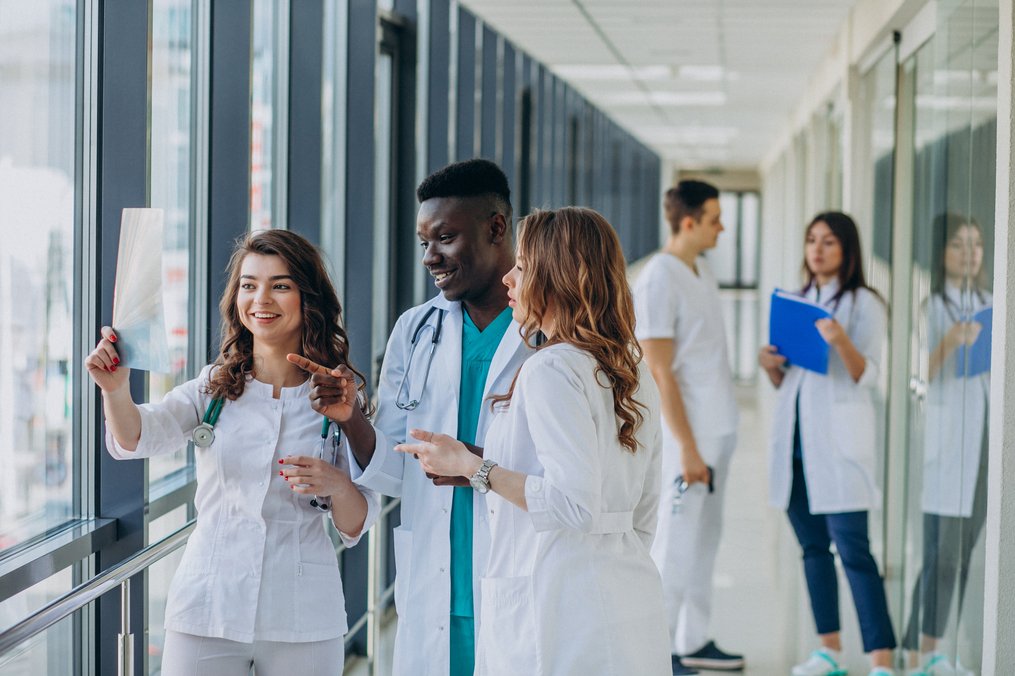 Job Corps Specifics
Age: 16-24
Education: Short term Certificates 
Program Length: 1st year classes/2nd year FT employment
Eligibility: Includes victim of a severe form of trafficking & 50% can be outside of target area.
Questions?
Contact us:
jobcorpsscholars@bakersfieldcollege.edu
adulteducation@bakersfieldcollege.edu